Standards Subject to Future EnforcementQuarter 3 of 2016 – Quarter 3 of 2017
Rachel Coyne, Manager, Reliability Standards Program
Standards Upcoming Enforcement Dates – 10/1/2016
BAL-001-TRE-1 Implementation Plan Timeline
ERCOT 12-Month PFR Calculated (R2)
ERCOT Calculates IMFR (R3)
ERCOT Makes FR Public if FME Occurs (R4)
ERCOT Records FMEs (R1)
ERCOT Improves FR if < IMFR (R5)
BAL-001-TRE-1 Effective
4/1/2014
4/1/2015
7/1/2015
10/1/2015
1/1/2016
4/1/2016
7/1/2016
10/1/2016
GO 50% Meet Average 12-Month PFR      (R9) (R10)
GO 50% Governor Settings (R6) (R7)
GO 100% Governor Settings (R6) (R7)
GO 100% Meet Average 12-Month PFR      (R9) (R10)
GOP Notify ERCOT of Governor Status Change (R8)
PRC-002-2 Implementation Plan
Standard Enforcement Date: First day of first calendar quarter six months after effective date of order = 7/1/2016
Entities shall be 100% compliant with a re-evaluated list from R1 or R5 within three years following the notification by the TO or responsible entity that re-evaluated the list
Standards Upcoming Enforcement Dates – 1/1/2017
IRO-010-2 Implementation Plan
Standard Enforcement Date: First day of first calendar quarter nine months after effective date of order = 1/1/2017
TOP-003-3 Implementation Plan
Standard Enforcement Date: First day of first calendar quarter nine months after effective date of order = 1/1/2017
Standards Upcoming Enforcement Dates – 4/1/2017
RAS Definition Changes
TOP/IRO Standards Upcoming Enforcement Dates – 4/1/2017
IRO-010-2 Implementation Plan
Standard Enforcement Date: First day of first calendar quarter nine months after effective date of order = 1/1/2017
TOP-003-3 Implementation Plan
Standard Enforcement Date: First day of first calendar quarter nine months after effective date of order = 1/1/2017
Non-CIP Standards Upcoming Enforcement Dates – 4/1/2017
EOP-010-1 Implementation Plan
Standard Enforcement Date: First day of first calendar quarter six months after effective date of order = 4/1/2015
PRC-005-6 Enforcement Dates
CIP Standards Upcoming Enforcement Dates – 4/1/2017
CIP-003-6 Implementation Plan
Standard Enforcement Date: First day of first calendar quarter after effective date of order = 7/1/2016
CIP-006-6 Implementation Plan
Standard Enforcement Date: First day of first calendar quarter after effective date of order = 7/1/2016
CIP-007-6 Implementation Plan
Standard Enforcement Date: First day of first calendar quarter after effective date of order = 7/1/2016
CIP-010-2 Implementation Plan
Standard Enforcement Date: First day of first calendar quarter after effective date of order = 7/1/2016
Standard Upcoming Enforcement Dates – 7/1/2017
Initial Performance – CIP v5v6
*See the Implementation Plan for Version 5 CIP Cyber Security Standards dated October 26, 2012.
Questions
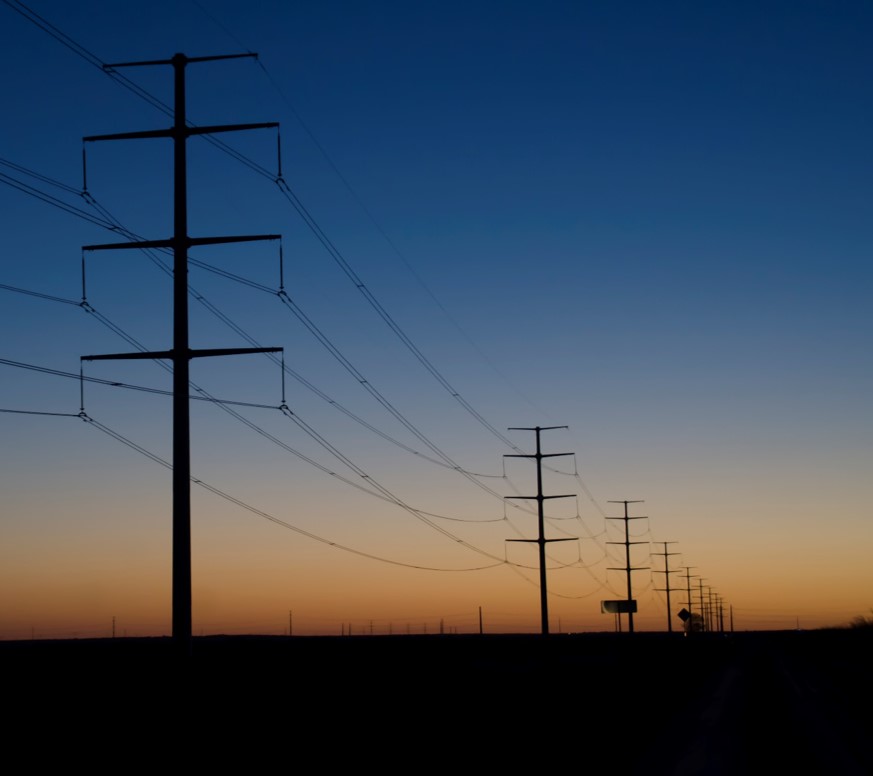 Rachel Coyne
rsm@texasre.org
512-583-4956